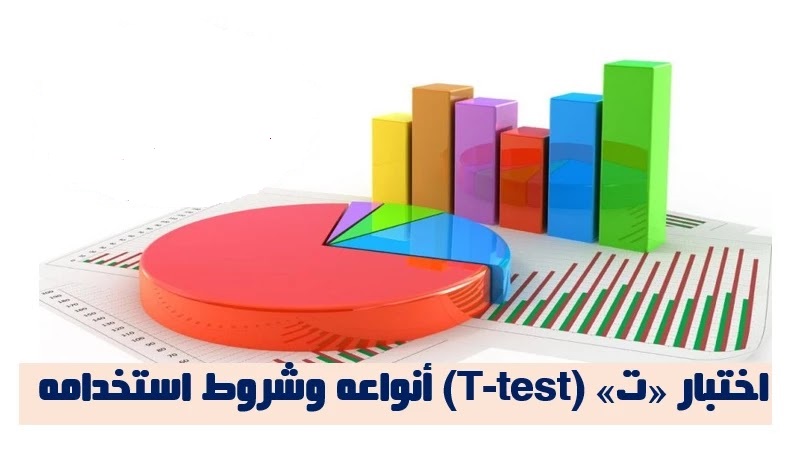 (المحاضرة الثالثة (الفرقة الثانية علم نفس
اعداد
د/ حمودة عبد الواحد حمودة
مدرس علم النفس التربوي
كلية التربية – جامعة الوادي الجديد
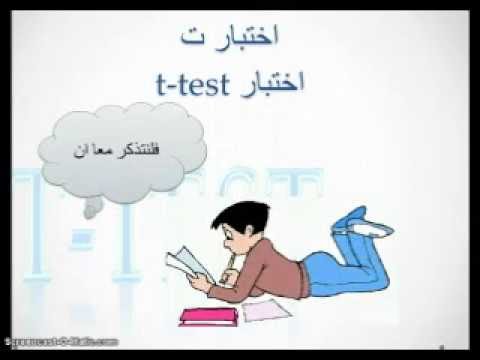 اختبار ت
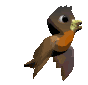 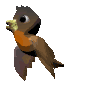 اختبار (ت) T-test:
      هو أحد أهم الاختبارات الإحصائية وأكثرها استخداما في الأبحاث والدراسات التي تهدف للكشف عن دلالة الفروق الإحصائية بين متوسطي عينتين.
مثال:
(عندما يحاول الباحث اختبار الفروق بين متوسطي مجموعتين من الطلاب درست كل منهما بطريقة تدريس مختلفة لتعرف مدى وجود فروق ذات دلالة إحصائية تخبرنا بأفضلية طريقة منهما على الأخرى).
شروط  أختبار «ت»
وهناك مجموعة من الشروط العامة في الاختبارات المعلمية (Parametric Statistics) ومنها اختبار "ت"
أن يكون مستوى قياس المتغير التابع (المختبر) كمي سواء كان نسبيا أو فئويا.
استخدام الأسلوب العشوائي في اختيار العينات.
التوزيع الاعتدالي لدرجات المتغير التابع عن طريق الالتواء والتفرطح.
التجانس تماثل تشتت درجات المجموعات حول متوسطها الحسابي.
حجم العينات يكون أكبر من 30
كيفية حساب التجانس
يحسب التجانس عن طريق قيمة ف وهي تساوي:
                                التباين الأكبر                  ع1 2
                      ف =                         = 
                               التباين الأصغر                 ع2 2
ملحوظة مهمة ( التباين يساوي مربع الانحراف المعياري ع)
ونحصل علي قيمة ل «ف» تسمي المحسوبة ومن الجداول الإحصائية نحصل علي قيمة أخري ونقارن القيمتين
1- اذا كانت قيمة ف المحسوبة > قيمة ف الجدولية تكون «ف» دالة احصائيا ويدل ذلك علي عدم وجود تجانس
2- اذا كانت قيمة ف المحسوبة < قيمة ف الجدولية تكون «ف» غير دالة احصائيا ويدل ذلك علي وجود تجانس
تقوم فكرة اختبار (ت) على حساب نسبة انحراف فرق أي متوسطين من متوسطات التوزيع الإحصائي إلى الخطأ المعياري المصاحب.
اختبار "ت" لعينة واحدة One-Sample T Test.
 اختبار "ت" لعينتين مستقلتين Independent Samples T test.
اختبار "ت" لعينتين مرتبطتين Paired Samples t-test
ملحوظة مهمة (تذكر المقصود بالمجموعة الواحدة ، والمجموعات المستقلة ، والمجموعات المترابطة من المحاضرة السابقة)
أنواع اختبار (ت)
أولا: اختبار ت لعينة واحدة   One-Sample T Test
م1 – م
يستخدم اختبار (ت) لدى عينة واحدة للمقارنة بين متوسط أداء مجموعة من الأفراد في شيء ما والمتوسط العام أو الفرضي للمجتمع . ومعادلة اختبار (ت) لعينة واحدة في الصورة التالية :
حيث أن :
       - م1  متوسط أفراد العينة 
       - م   المتوسط العام أو الفرضي أو المثالي
       -  ع   الانحراف المعياري  لا فراد العينة
       - ن  عدد أفراد العينة
ن
م1 – م
ت =
ع
الفكرة الأساسية لاختبار ت لعينة واحدة
الفكرة الاساسية تقوم علي حساب قيمتين ل «ت»
الأولي :  المحسوبة بتطبيق المعادلة السابقة وتسمي «ت المحسوبة»
الثانية  : من الجداول الاحصائية وتسمي «ت الجدولية » نتعرف عليها عن طريق درجات الحرية وهي تساوي :
درجات الحرية = عدد الافراد – عدد المجموعات
أي في حالة مجموعة واحدة = ن – 1
وعليه:
1- اذا كانت قيمة ت المحسوبة > قيمة ت الجدولية تكون «ت» دالة احصائيا ويدل ذلك علي رفض الفرض الصفري وقبول البديل (أي وجود فروق بين المتوسطات)
2- اذا كانت قيمة ت المحسوبة < قيمة ت الجدولية تكون «ت» غير دالة احصائيا ويدل ذلك علي قبول الفرض الصفري (أي عدم وجود فروق بين المتوسطات)
مثال
طُبق اختبار لقياس التحصيل في مادة الرياضيات ، فكانت درجات عشره من الطلاب كما يلي:
(12، 17، 25، 19، 15، 20، 28، 10، 14، 16)
والمطلوب التعرف على إذا ما كان هناك فرق دال إحصائيًا بين متوسطي درجات الطلاب في التحصيل والمتوسط العام الذي يساوي (13) درجة  أم لا.
الخطوة الأولي تحديد الفروض:
الفرض الصفري:  لا يوجد فرق دال إحصائيًا بين متوسط الطلاب والمتوسط العام في التحصيل.
الفرض البديل : يوجد فرق دال إحصائيًا بين متوسط الطلاب والمتوسط العام في التحصيل.

(2)  تحديد منطقة القبول والرفض:
الاختبار المناسب:  اختبار (ت) للعينة واحده 
درجات الحرية :  ن -1 = 10 - 1 = 9.

درجة الاحتمالية (أو مستوى الدلالة) =    0.05

قيمة (ت) الجدولية: قيمة اختبار (ت) المقابلة لدرجات حرية 9، ومستوى دلالة 0.05 للطرفين = 1.98. (لأن الفرض البديل غير موجه) 
وتكتب: ت ج (9، 0.05) للطرفين = 1.98
(3)  إجراء الاختبــار:
من الدرجات الخام بالسؤال تم حساب البيانات الموضحة بالجدول التالي:
ثم نعوض من بيانات الجدول  السابق في معادلة اختبار (ت)  التالية:
17.6-13         
                ت =                                                      =          2.63       
                                                  5.6/10
تفسير النتائج:
بما أن قيمة (ت) المحسوبة = 2.63 > (أكبر من) قيمة (ت) الجدولية التي تساوي 1.98 بدرجات حرية 9 ومستوى دلالة (0.05) للطرفين فإننا:
نرفض الفرض الصفري القائل (لا يوجد فرق دال إحصائيًا بين متوسط الطلاب والمتوسط العام في التحصيل).
ونقبل الفرض البديل القائل (يوجد فرق دال إحصائيًا بين متوسط الطلاب والمتوسط العام في التحصيل لصالح مجموعة الطلاب). ملحوظة الفروق لصالح المتوسط الأكبر
ومن هنا نستنتج أنه يوجد تباعد بين متوسط الطلاب  والمتوسط العام في التحصيل.
شكرا